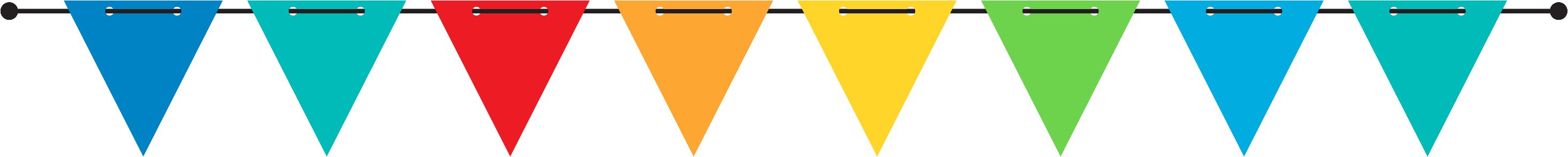 Welcome to Open House
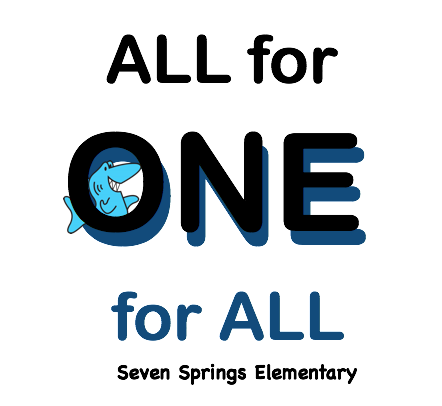 Seven Springs Elementary-Where children are loved, kept safe, and learn at high levels
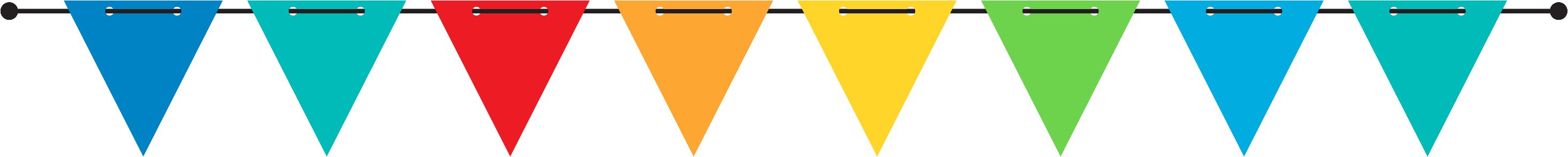 The Superintendent’s 
Welcome Back 
message


 https://www.youtube.com/watch?v=ZpqbNwlYp30&feature=youtu.be
Title I Information
Review our Title I pamphlet
Please sign the Family Compact –          Family involvement is key
Consider becoming a volunteer!
Join us September 26 from 6-8 p.m. for our Title I and Math night!
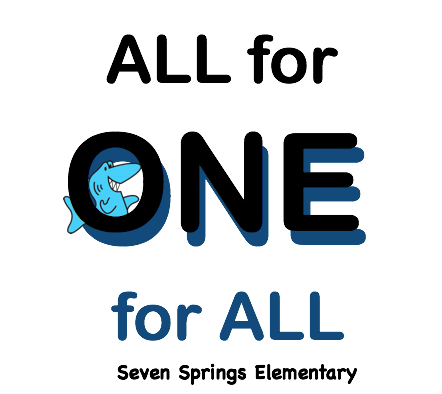 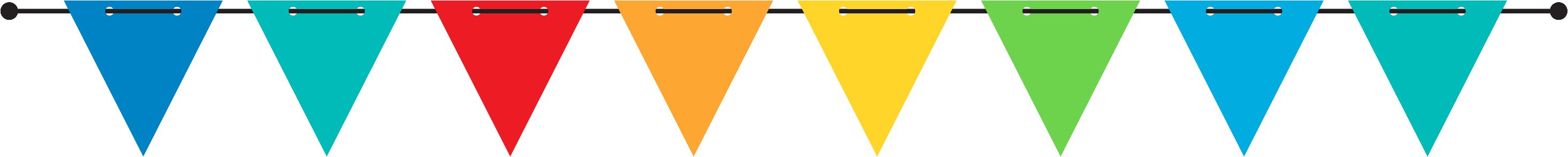 Volunteer Information
Register on our website to be an approved volunteer!
It is quick and easy. 
Be approved to volunteer on campus, help on field trips, etc.
Vote on SAC Membership
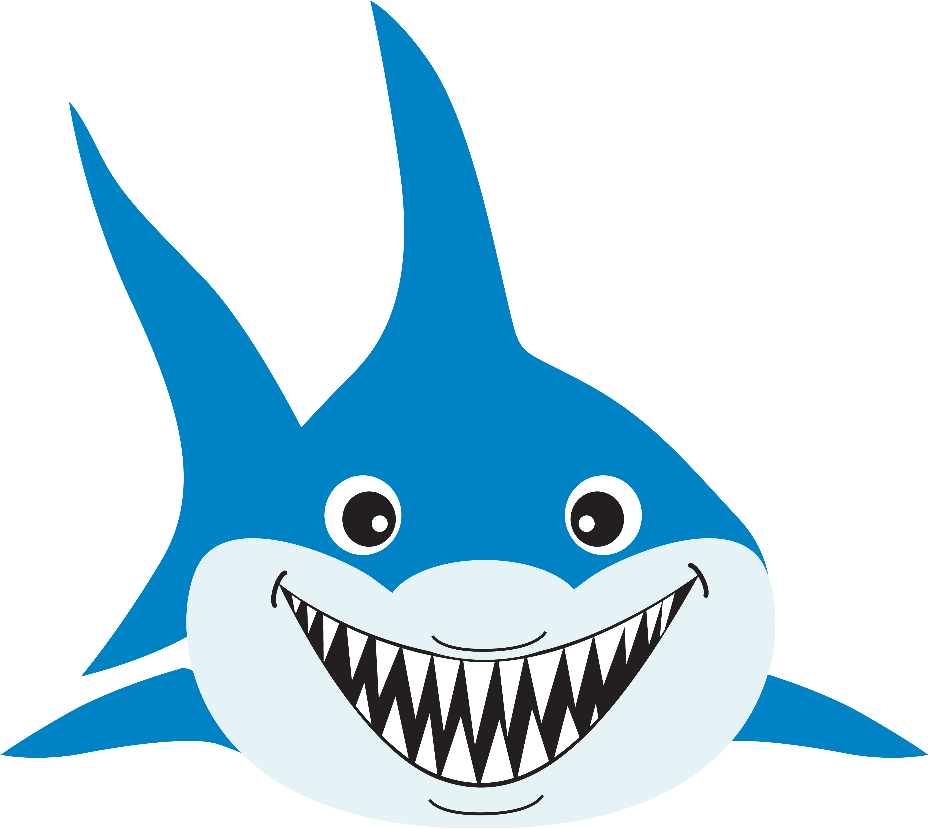 Parent/Teacher Conference
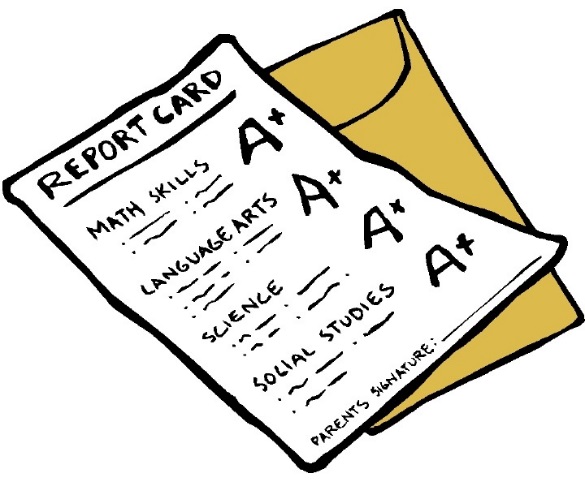 Please sign up for a parent-teacher conference! 

Knowing how your child is progressing and how to assist at home is so important
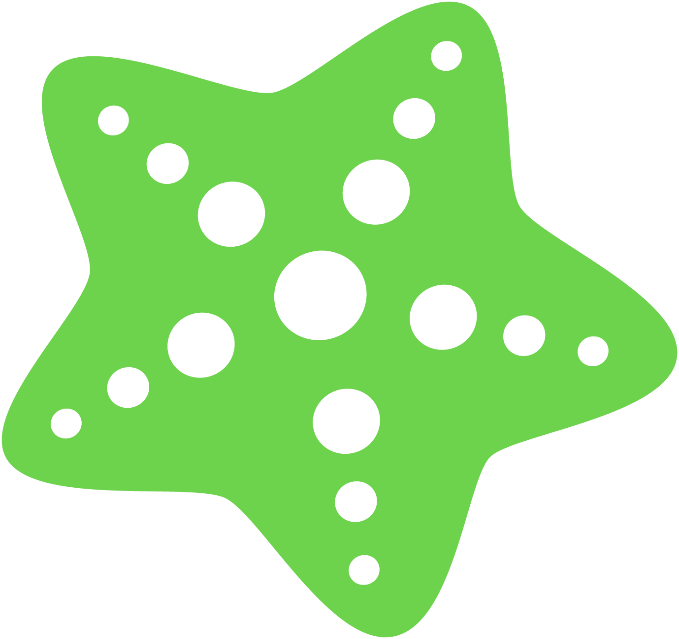 A few Reminders:
When visiting campus,  please sign in the front office with a photo ID.
Additional family resources located in the front office
Join us on Facebook to see what’s happening
Check our school’s website 
Remember, arrival time 9:25 and tardy is 9:40
Free breakfast is provided every morning
If needed, complete a free and reduced lunch application
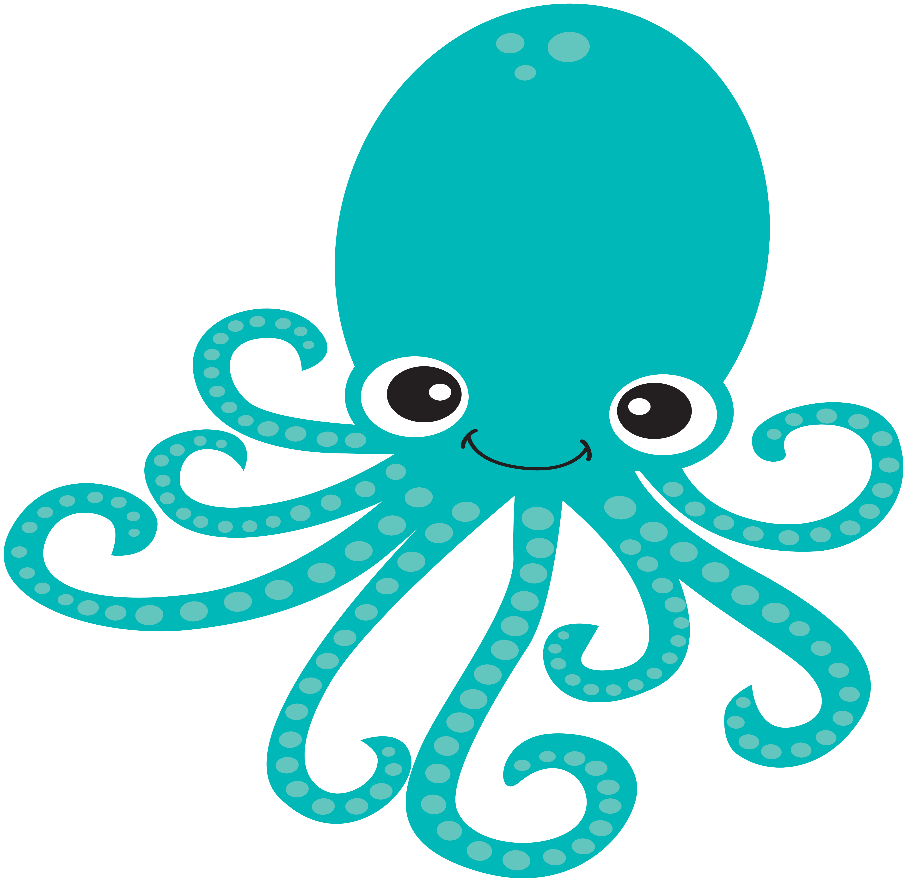 join us for family events!See our Title I information pamphlet
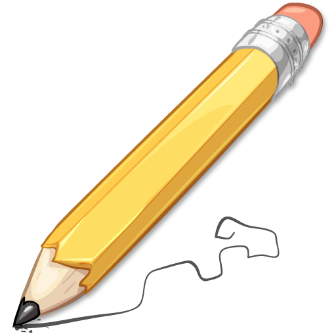 Visit our Book Fair and PTO in the Media Center TONIGHT!.
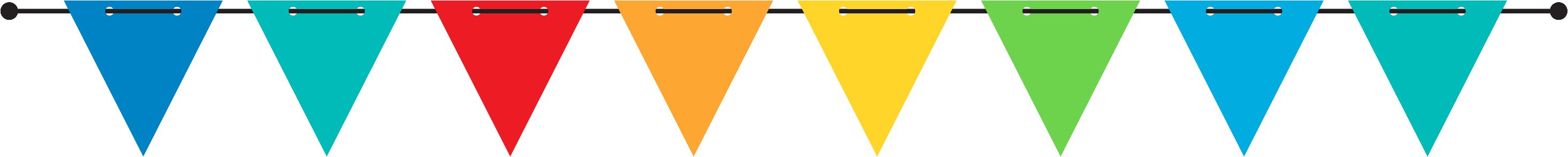 curriculum
MATH NIGHT
September 26th at 6:30 – 8:00 p.m.
Free dinner from 6:00-6:30 
Visit: greatminds.org for more information about Eureka

READING NIGHT
October 19th from 6:30 – 8:00 p.m
Find out more about IRLA
Ensure your child is reading for 30 minutes daily.
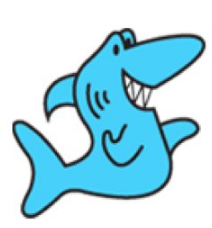 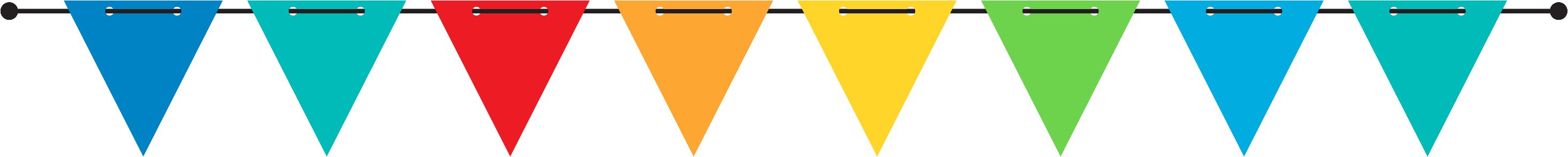 Thank you!
For being your child’s First and Most Important Teacher!
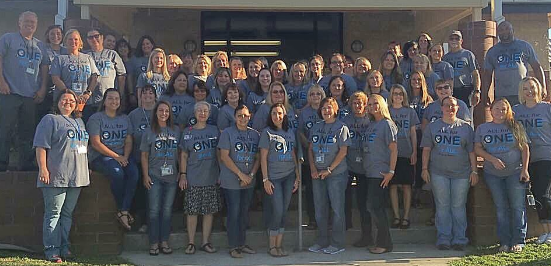 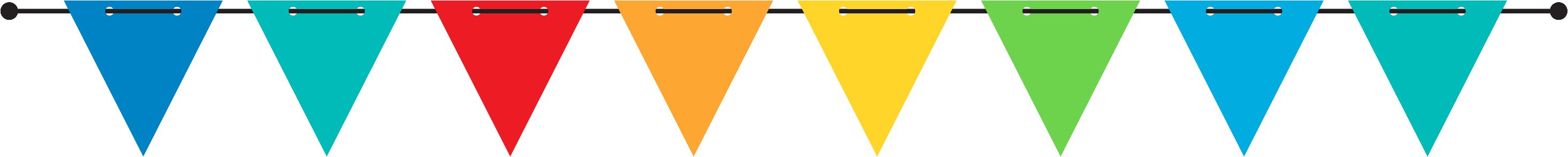 My Information
Email address - 
How to contact you
etc
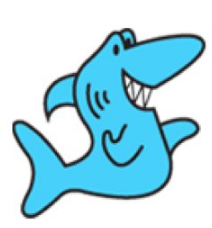 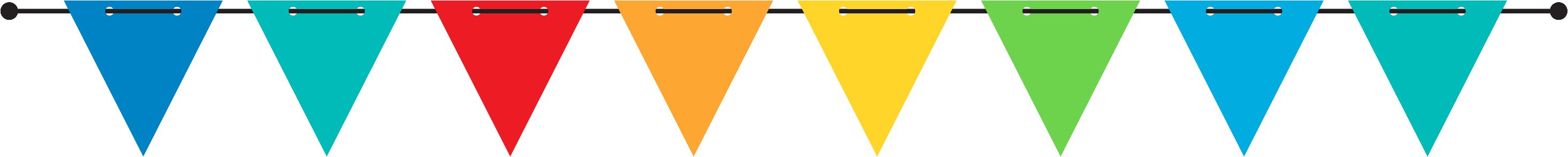 Schedule
Your schedule here
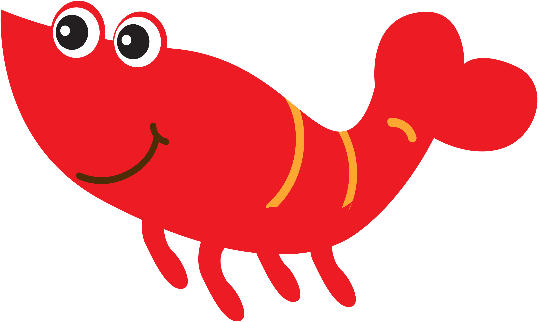 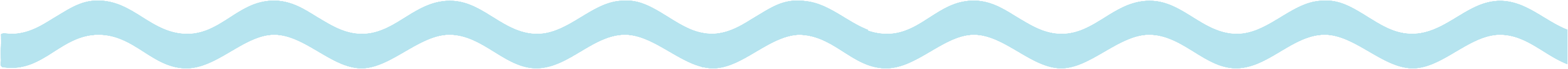 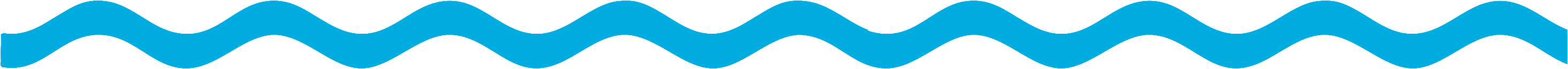 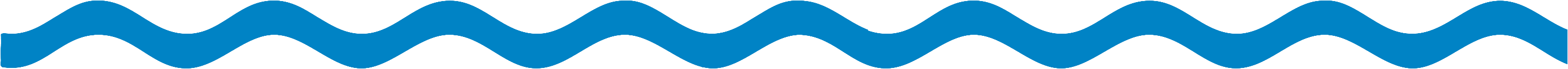 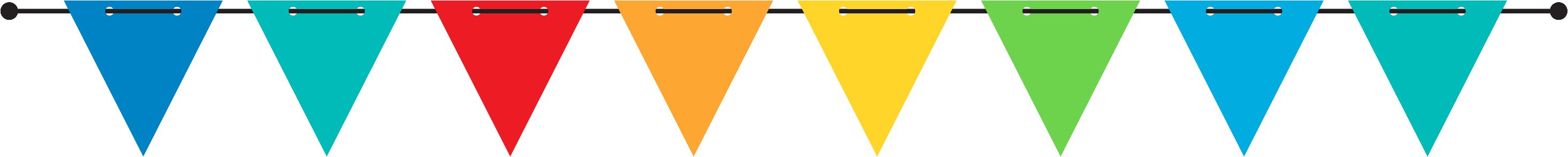 Classroom Tidbits
Expectations (e.g., Snack, supplies, ladder system, recess, signed planner, etc.)
Fun facts
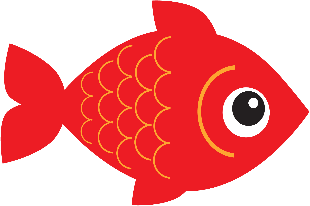 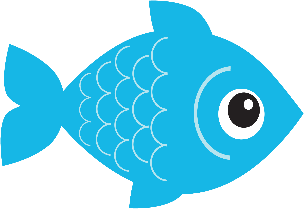 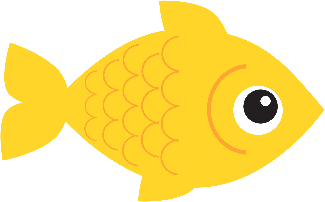